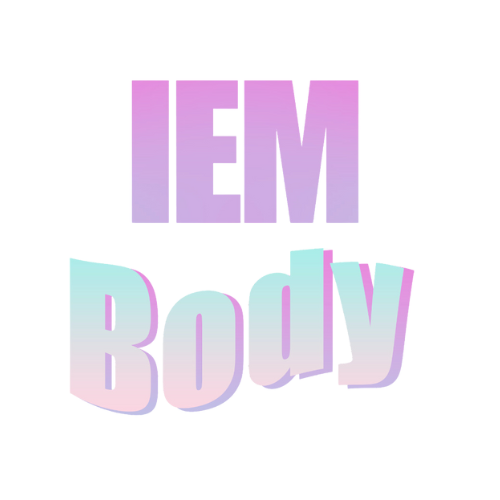 Final Business Pitch
Lylybeth Arambula, Joseline Martinez, Christianna Webster & Cameron Hunter
Marketing Plan
Future of IEM Body
Operations
Financial Plan
Why IEM Body?
Agenda
Description & Vision
Industry
Target Market
Competitors
Product
IEM BODY
Description & Vision
“For self-loving women who seek skin nourishing products, IEM Body is the body care brand that offers a range of high quality, personalized body wash products that attend to the skin needs of every customer while remaining ethical and sustainable.”
IEM BODY
, clean
Industry
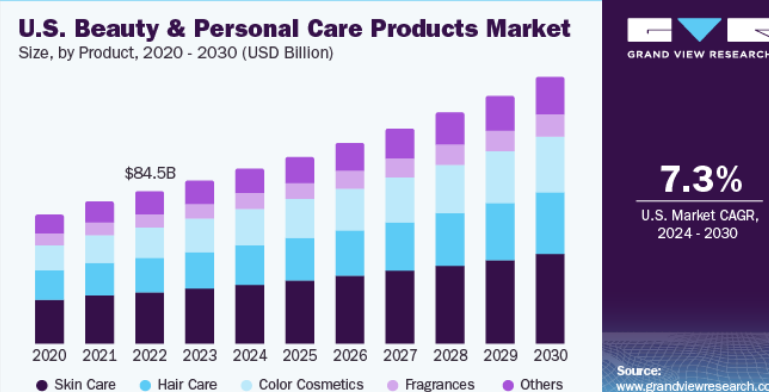 Consumers becoming more conscious of ingredients and are seeking clean body care products 
Body care has become the new form of skin care 
Personalization within products are at a higher demand 
Consumers seek hydrating, brightening and moisture retention within their products
Multi-use products 
Body care industry expected to grow 7.4% - 7.7% (2024-2030) 
Gen Z and Millennials hold the strongest purchasing power 
Gen Z: $44 billion in buying power in just the US 
Millennials: world's largest adult generation and biggest beauty spenders

Opportunity: Big corporations are falling through by not being innovative and formulating products that appeal to most recent generations
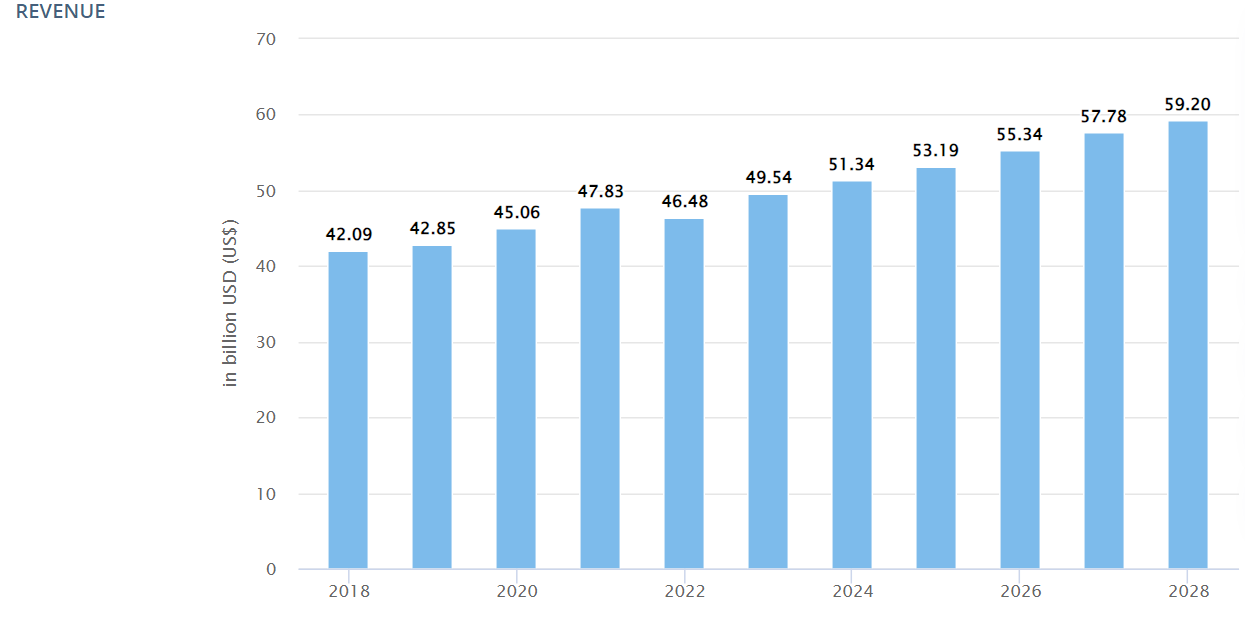 IEM BODY
[Speaker Notes: JOSELINE]
Target Market
Gen Z & Millennials
Behaviors: 

Purpose driven
Practice and value individuality 
Seek personalized products
Value shopping experience
Demographics: 

Women 
Ages: 18-30 
All ethnicities and races  
No education required 
Disposable income
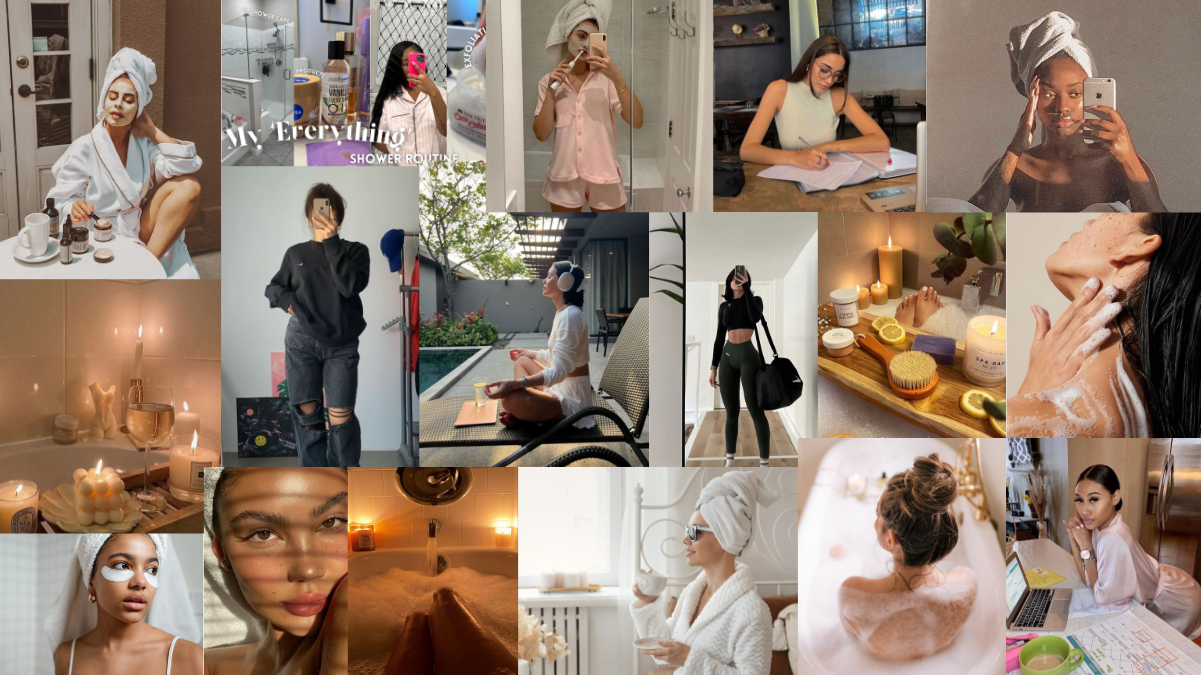 Geographic: 

Within the U.S. 
Urban and rural areas
Psychographics: 

Advocates for body positivity 
Journey to self-love and empowerment
Beauty lovers 
Indulge in self-care practices
IEM BODY
[Speaker Notes: JOSELINE]
Competitors
Affordable and eco-conscious body care brand 
Inclusive, affordable, and sustainable
Create sensory experience with "exotic" ingredients
Sustainably packaged in 100% aluminum bottles with sugar cane-derived tubes
Target Market: Millennial women
Cost: range from $5 to $20
Fast-growing, affordable skincare brand
Plant-sourced, high-performance skincare products
Clinically effective, skin-compatible, and affordable
Use innovative alternatives and advanced science
Target market: Older millennials (27 to 42 years old
Cost: range from $10 to $34
Launched at the end of 2018 with only body care products
Have expanded its product portfolio with hair and face products
innovative approach to their ingredients
awarded the Seal Of Acceptance by the National Eczema Association
Genderless body care line, cater to all genders
Cost: range from $15 to $55
IEM BODY
[Speaker Notes: LYLY]
Product
Packaging:
On every body wash bottle, there is a unique positive affirmation that is placed on the back
Body Wash:
No secondary packaging 
Primary packaging is made of recyclable aluminum
Secondary packaging is made of compostable recycled paper
Primary packaging is made from sugar cane and corn starch which is biodegradable
Ten body washes/scents:
Rose (red bottle)
Honey Orange (orange bottle)
Lemonade (yellow bottle)
Lush Eucalyptus (green bottle)
Ocean Escape (blue bottle)
Lily Lavender (lavender bottle)
Vanilla Hibiscus (pink bottle)
Cedar Woods (black bottle)
Salted Caramel and Coconut (brown bottle)
Fragrance-Free (white bottle)
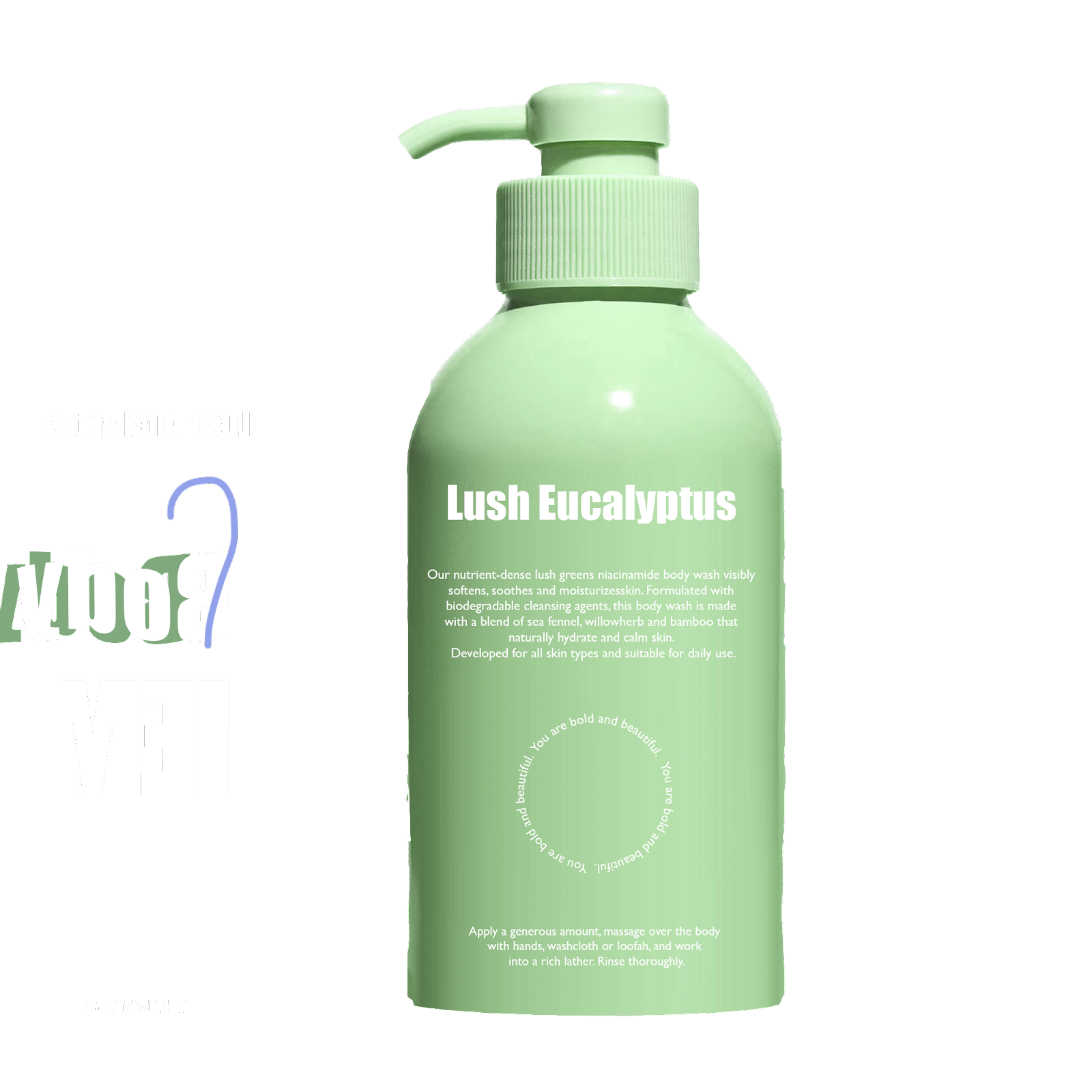 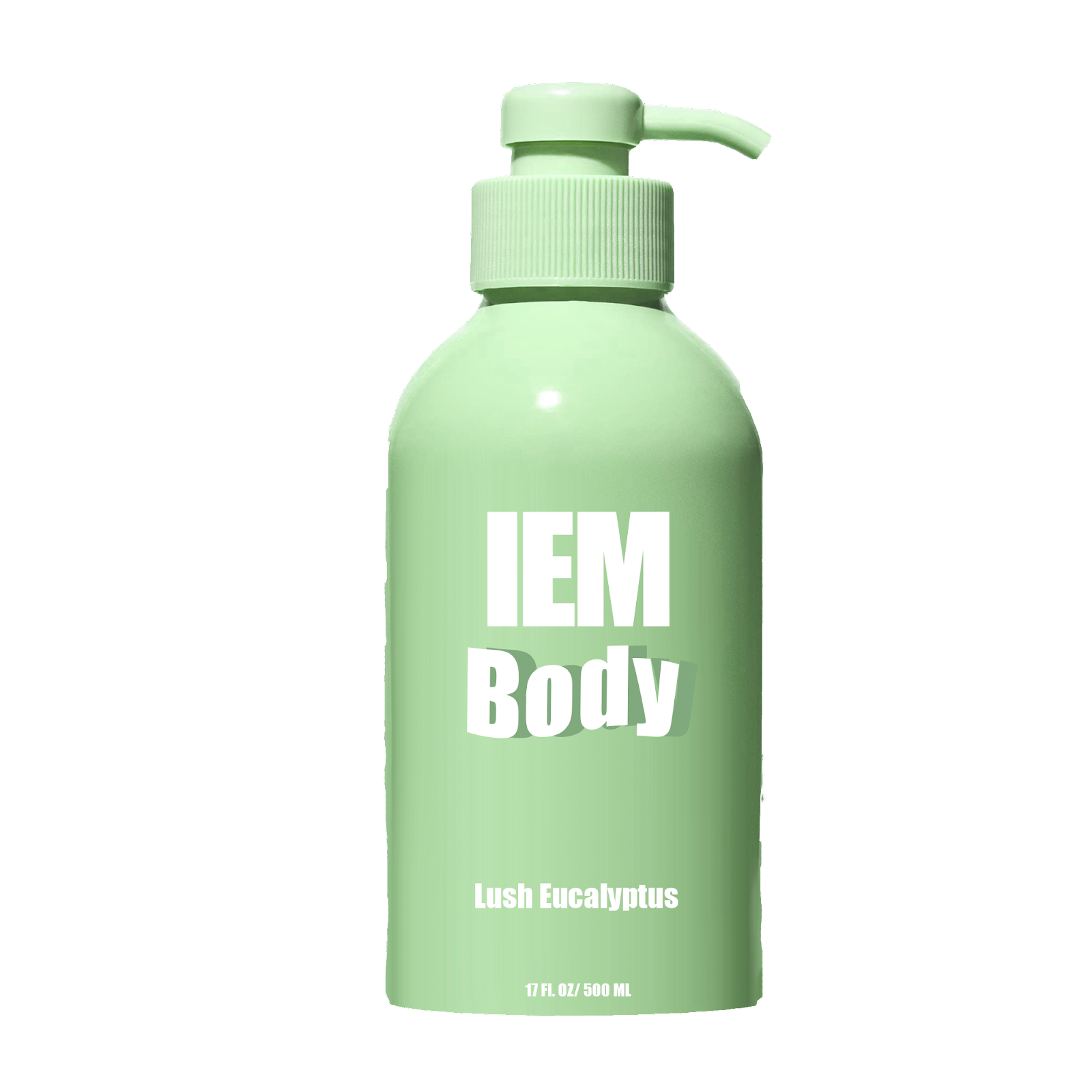 Five customizable pods:
Skin Moisturizing Pod (brown pod)
Skin Renewing Pod (blue pod)
Skin Balancing Pod (green pod)
Skin Brightening Pod (orange pod)
Skin Energizing Pod (yellow pod)
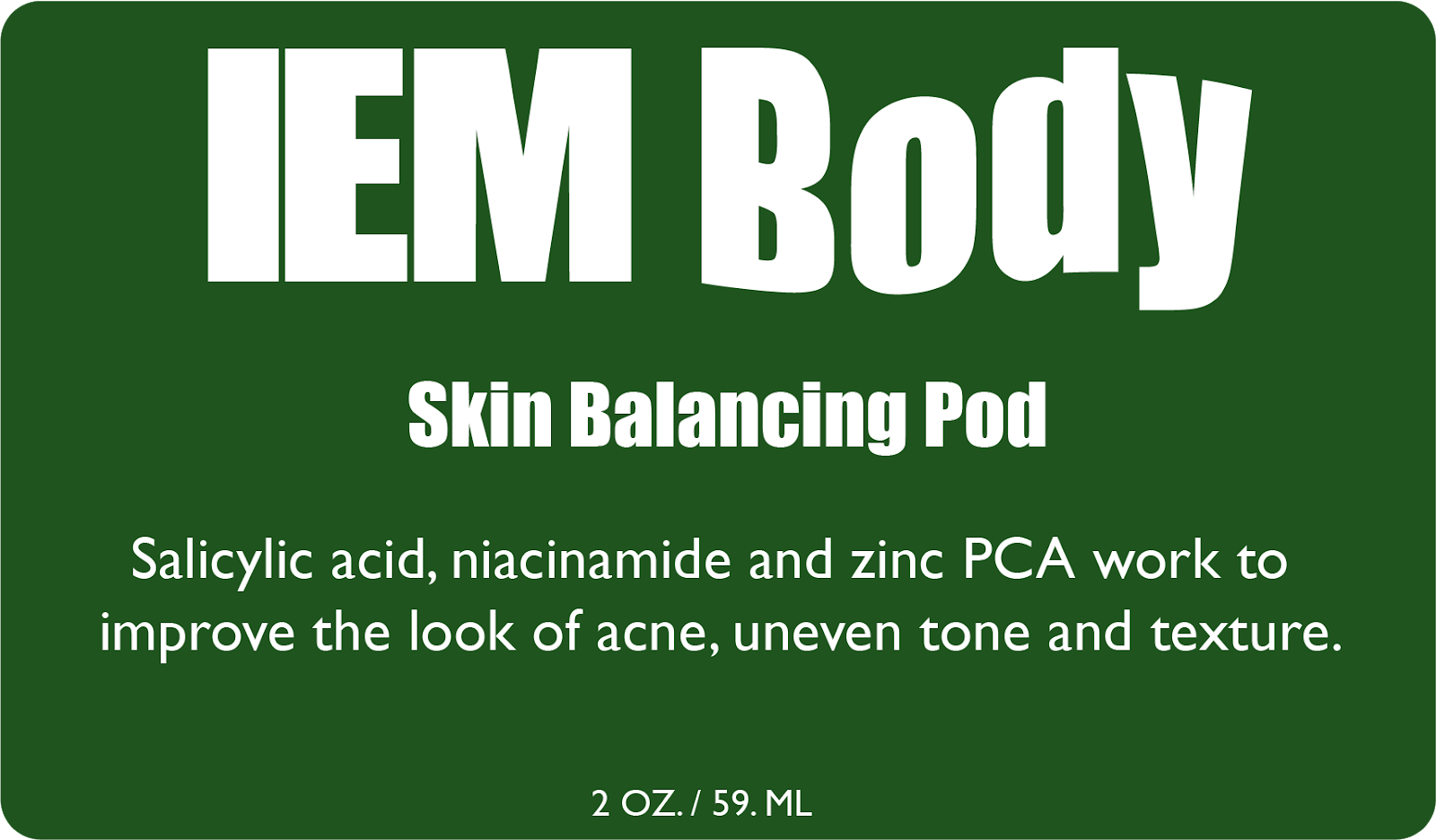 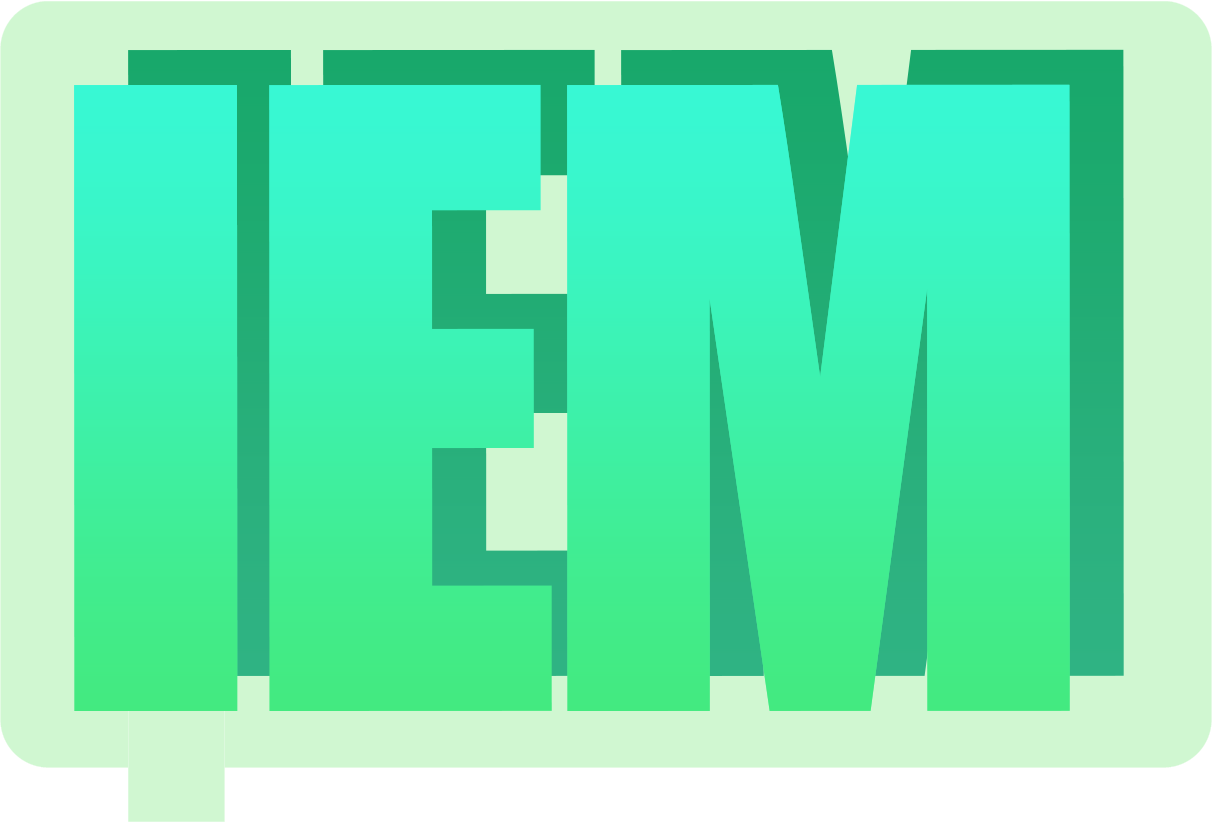 Cost
Body Wash: $11.99 USD
Customizable Pod: $4.99 USD
IEM BODY
[Speaker Notes: CHRISTIANNA]
Marketing Plan
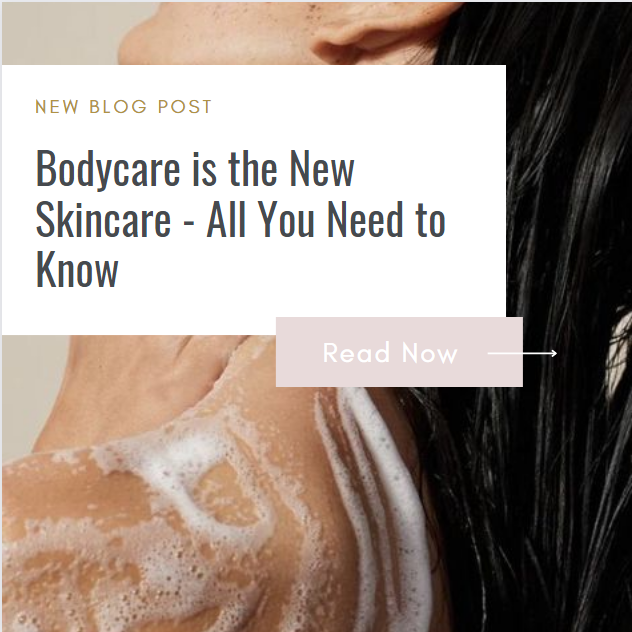 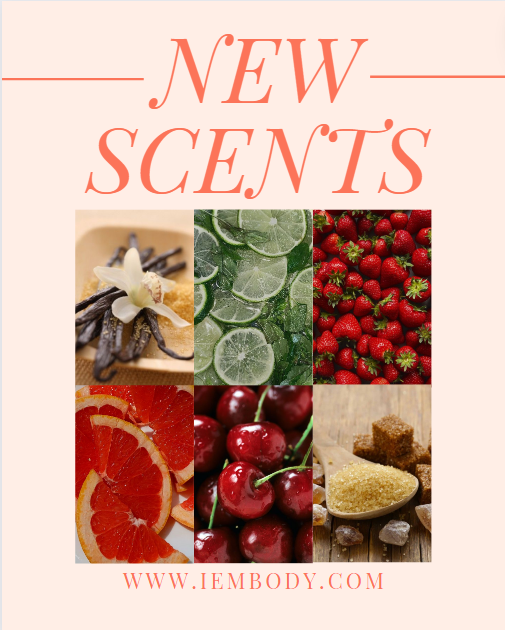 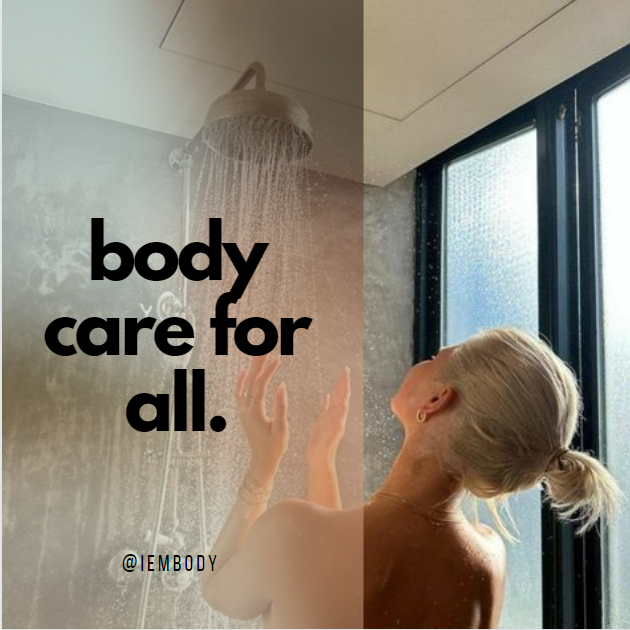 Full E-Commerce Business Model 

Social Media Platforms 
Instagram, TikTok, and YouTube 
IEM Body Website 
Ads
SEO
UGC 
Pop-up Events and campaigns 

Content: 
Blog Posts 
Instagram stories and posts 
Magazine Ads
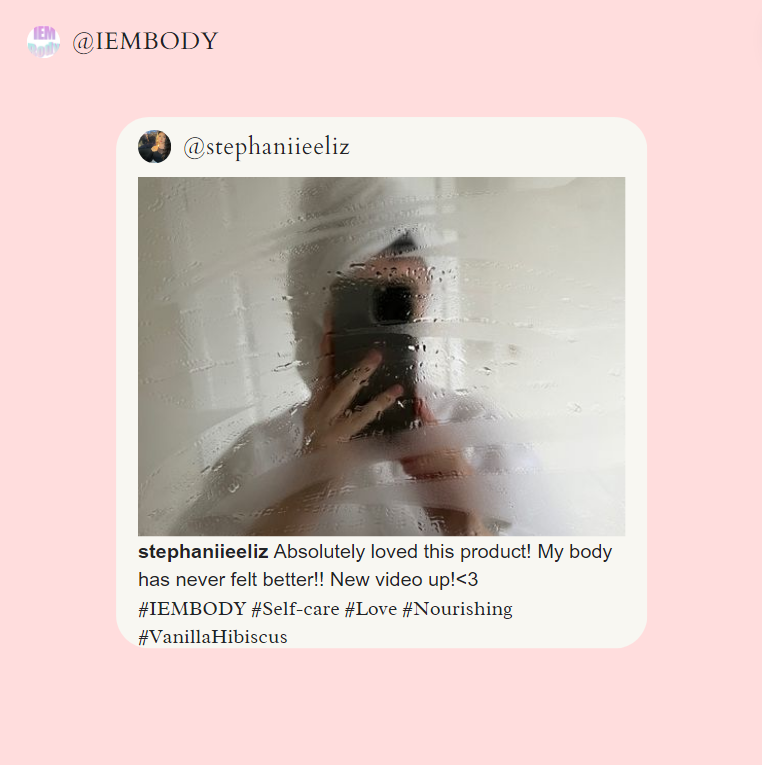 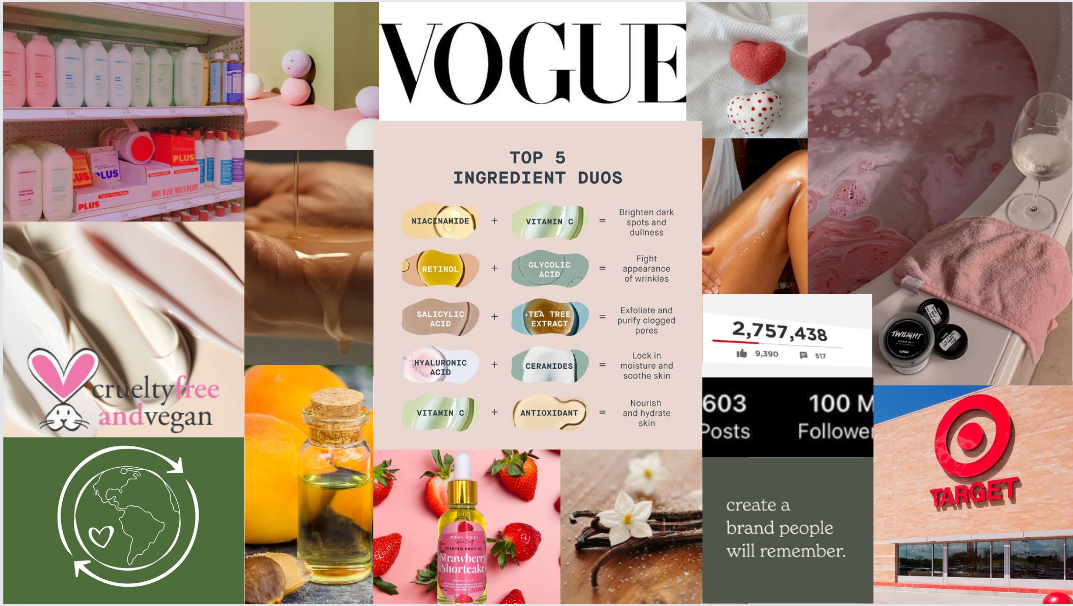 IEM BODY
Future of IEM Body
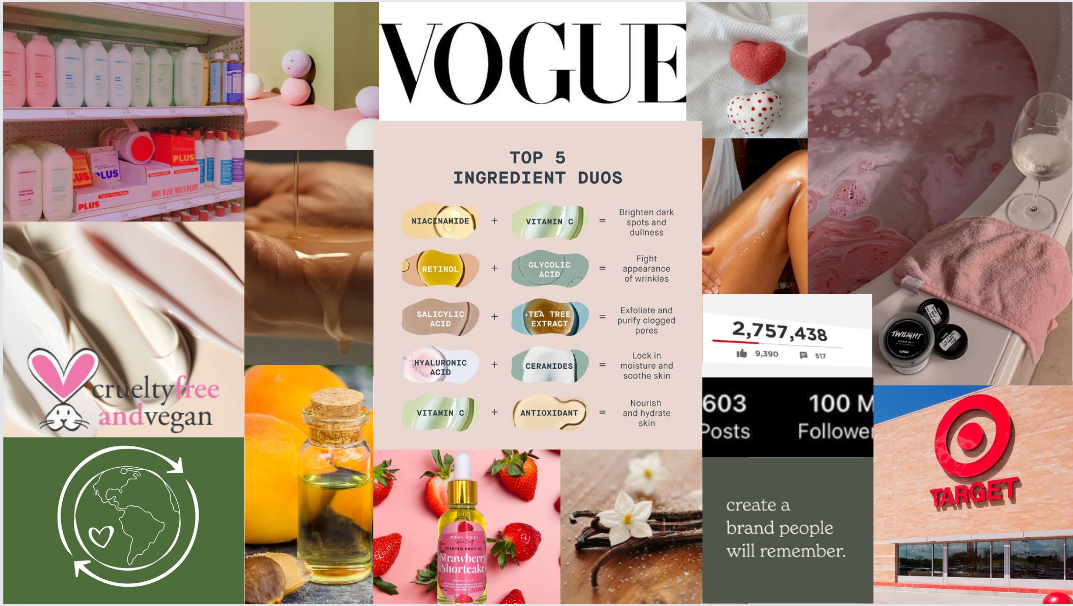 IEM BODY
Operations
IEM BODY
Financial Plan Chart
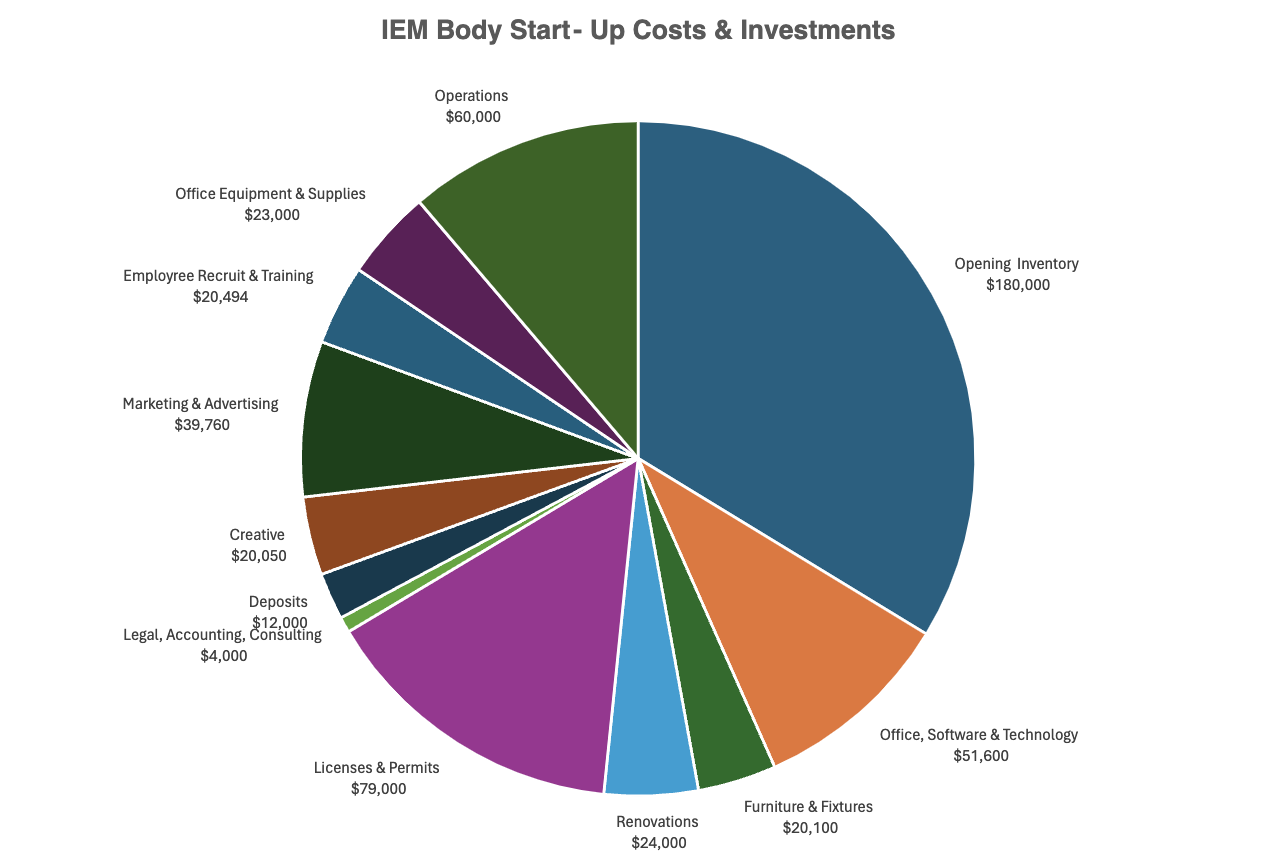 Initial expense breakdown $534,000, asking for $700,000
Additional $166,000 is for potential unforeseen costs not accounted for 
Evaluated the company using Projected Revenue multiple
Projected revenue at the end of year one is $1,020,650, and based off the industry average revenue multiple, the companies value was calculated to be roughly 2,.5 million dollars 
Calculated that 700,000 initial capital would be worth 28% equity in IEM beauty this will be sold to the investor through common stock
IEM BODY
[Speaker Notes: Cameron]
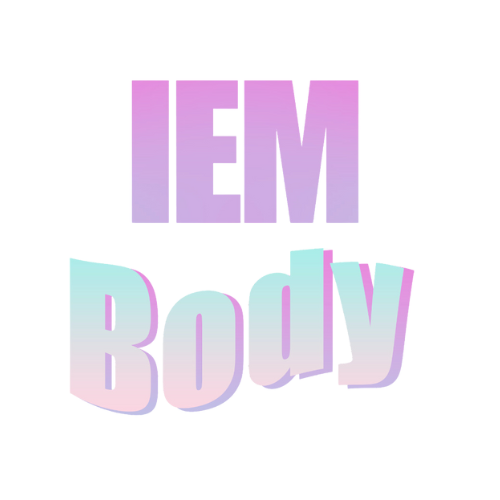 Why IEM Body?
Wide range of options regarding products. 
IEM Body places the consumer at the forefront of decision-making
Bodycare is a booming business amongst Gen Z and Millennials. 
Positive affirmations help instill confidence 
Sustainability efforts 
Experience of personalization is offered 
Quality over quantity 
As founders, we resonate with our consumers and know first-hand what is needed within the market
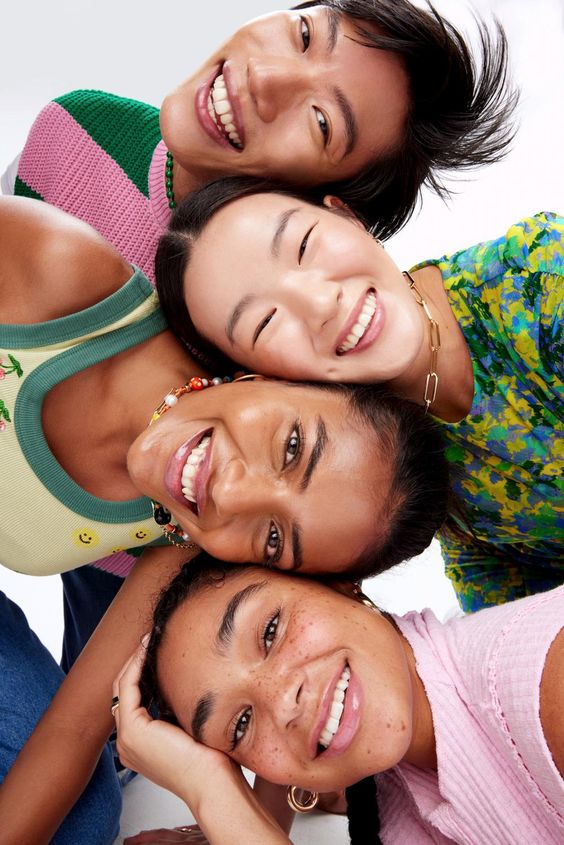 IEM BODY
Thank you!
IEM Body Team
support@iembody.com
IEM BODY